8.4 Simple Harmonic Motion and Modeling
Learning Targets:
We will learn how to write a sinusoidal function whose graph resembles a given graph
We will learn how to write a sinusoidal function (cyclic) to represent a harmonic motion
We will learn how to find a sinusoidal model for a set of data

Why are we learning this? 
With our functions we will be able to solve problems and make predictions for certain problems

ESLRs
GC, CT
Real-World Phenomena Model by Trig Functions:
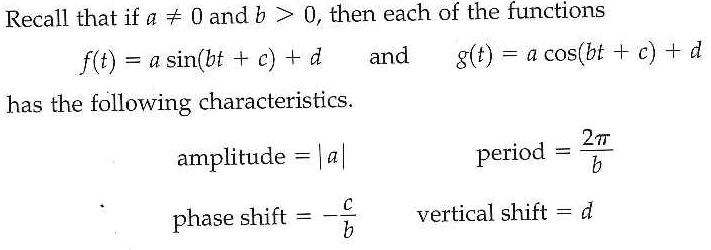 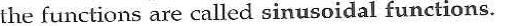 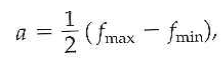 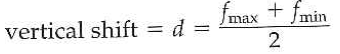 Example 1: Constructing Sinusoidal Functions
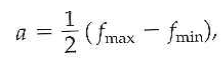 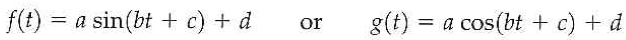 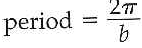 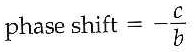 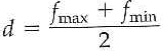 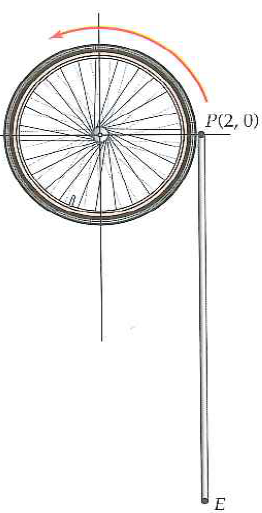 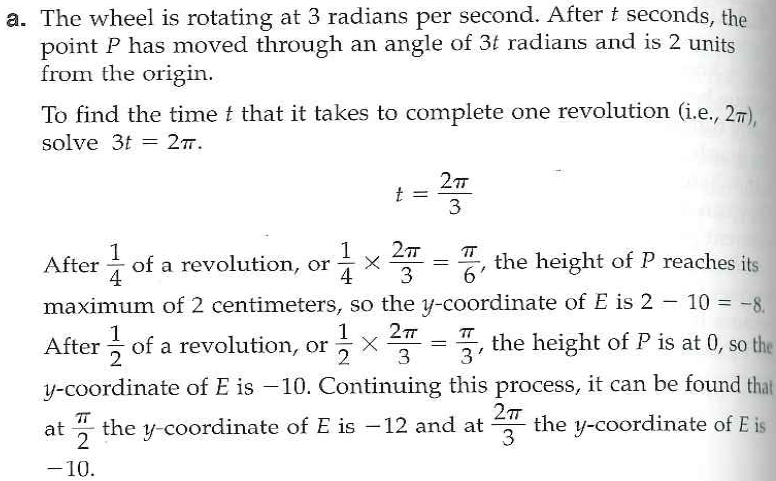 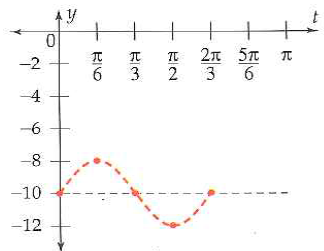 Example 2 con’t Part B
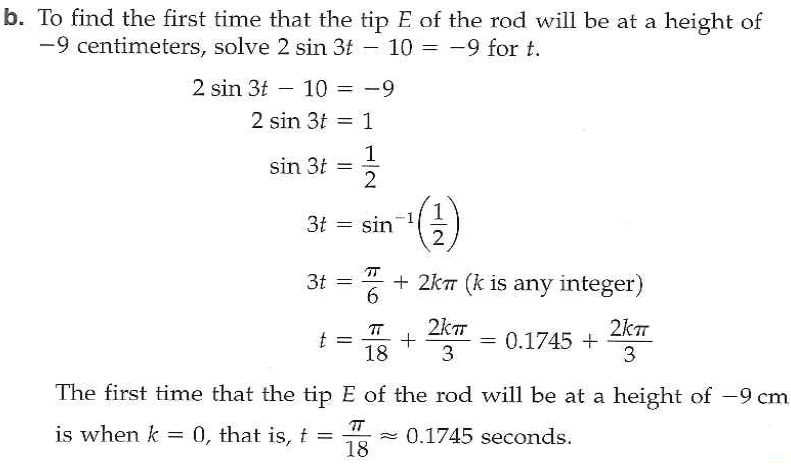 Ex 4: Modeling Trig Data: Temperature Data
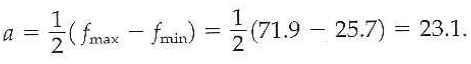 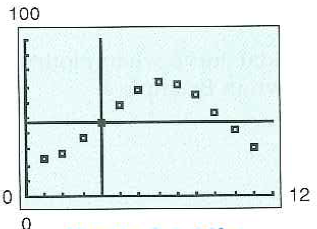 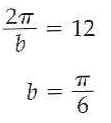 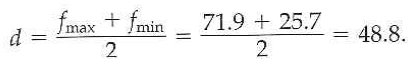 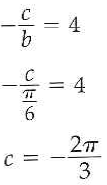 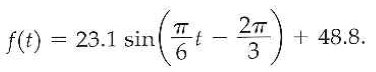 EX 4 Con’t
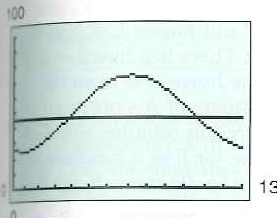 8.4 Hmwr 1-11odd. Next class review. Ch 8 test Thursday!